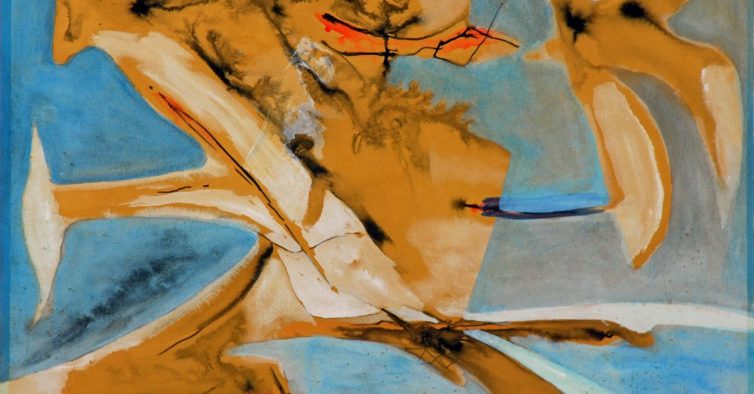 Portugalština II
Aula 4
Links importantes
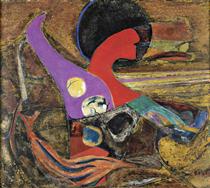 https://www.youtube.com/channel/UCRR8BOCXjSMU8O2TdzAFbww
https://ensina.rtp.pt/ 
https://www.youtube.com/channel/UC-auK24fZQ_N3zBKqCNzGnQ 
https://ciberduvidas.iscte-iul.pt/consultorio/perguntas/negropretoafricano/380
Os números!
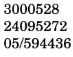 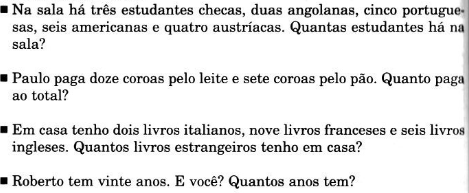 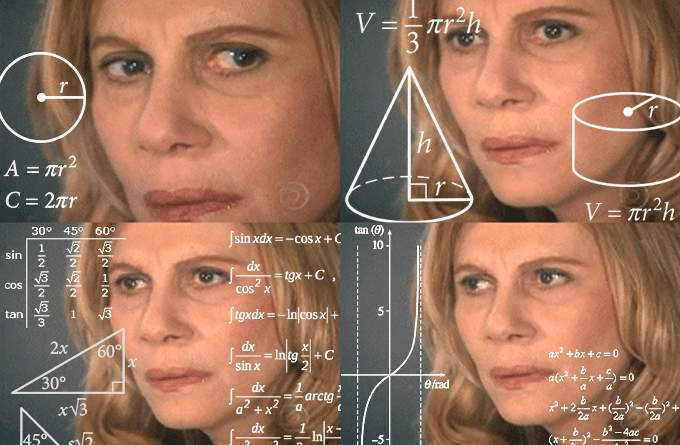 As cores
http://cvc.instituto-camoes.pt/cores/index.html
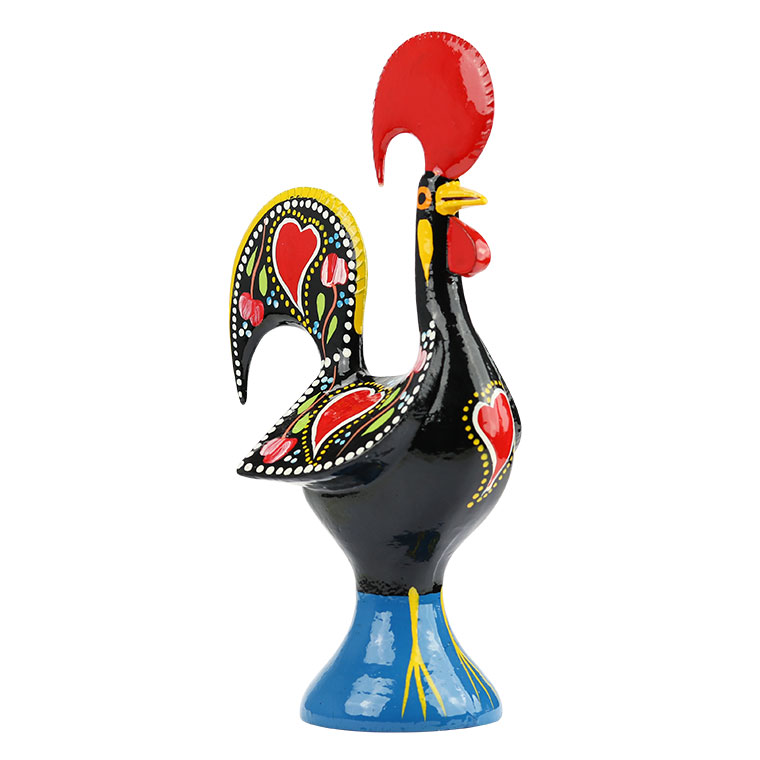 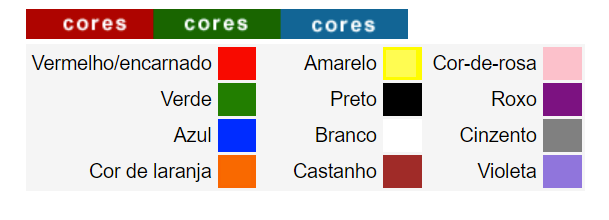 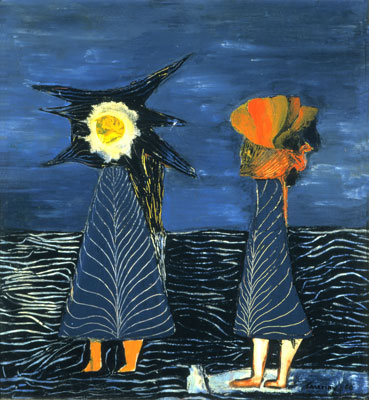 Colorido
Em preto e branco
Daltónico(a) (uma pessoa que não consegue distinguir as cores)
Transparente, mate, intenso, pastel, ... 
Claro X Escuro
Dourado (o ouro), prateado (a prata)
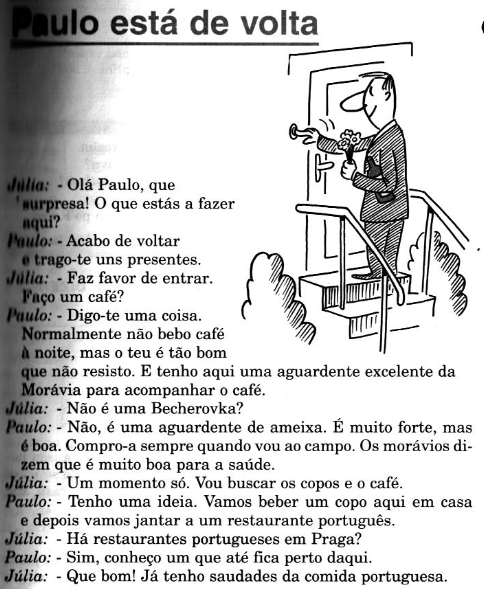 Há mais verbos irregulares para aprender...
Pronomes de objeto direto e indireto
https://www.youtube.com/watch?v=g65HEJnoNLY&ab_channel=ChemaC.
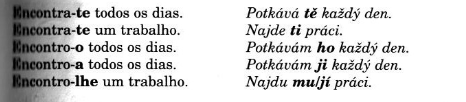 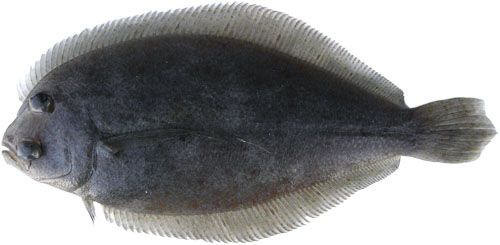 Boa Páscoa e boas férias!
TPC:
O que costumam fazer? (crie pelo menos 10 frases) 
89/5; 89/7

Todas as pinturas são de Mário Cesariny, o artista plástico e poeta português, considerado o principal representante do surrealismo portugês
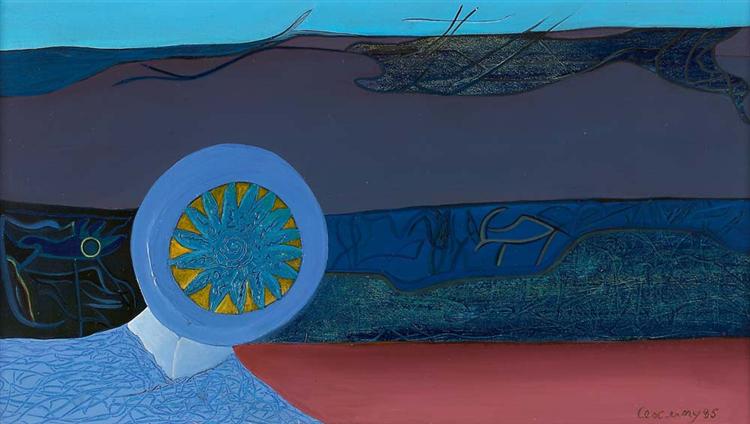 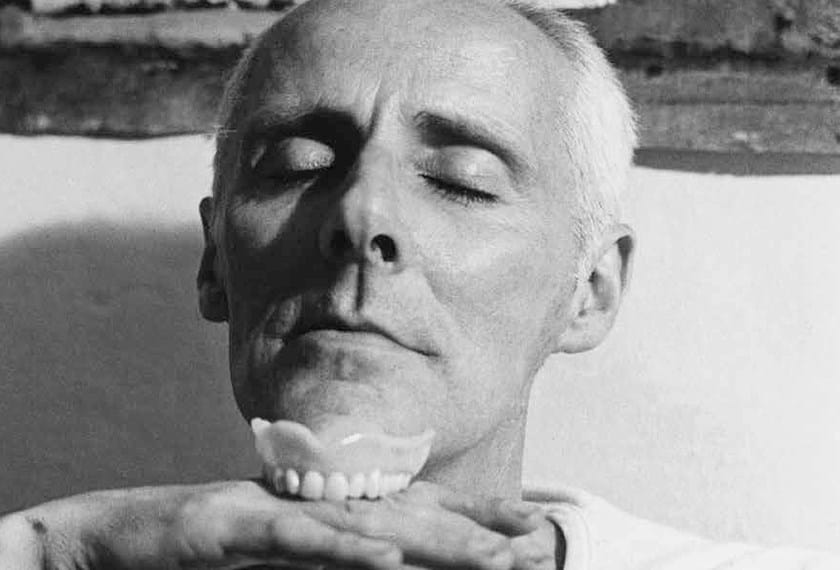